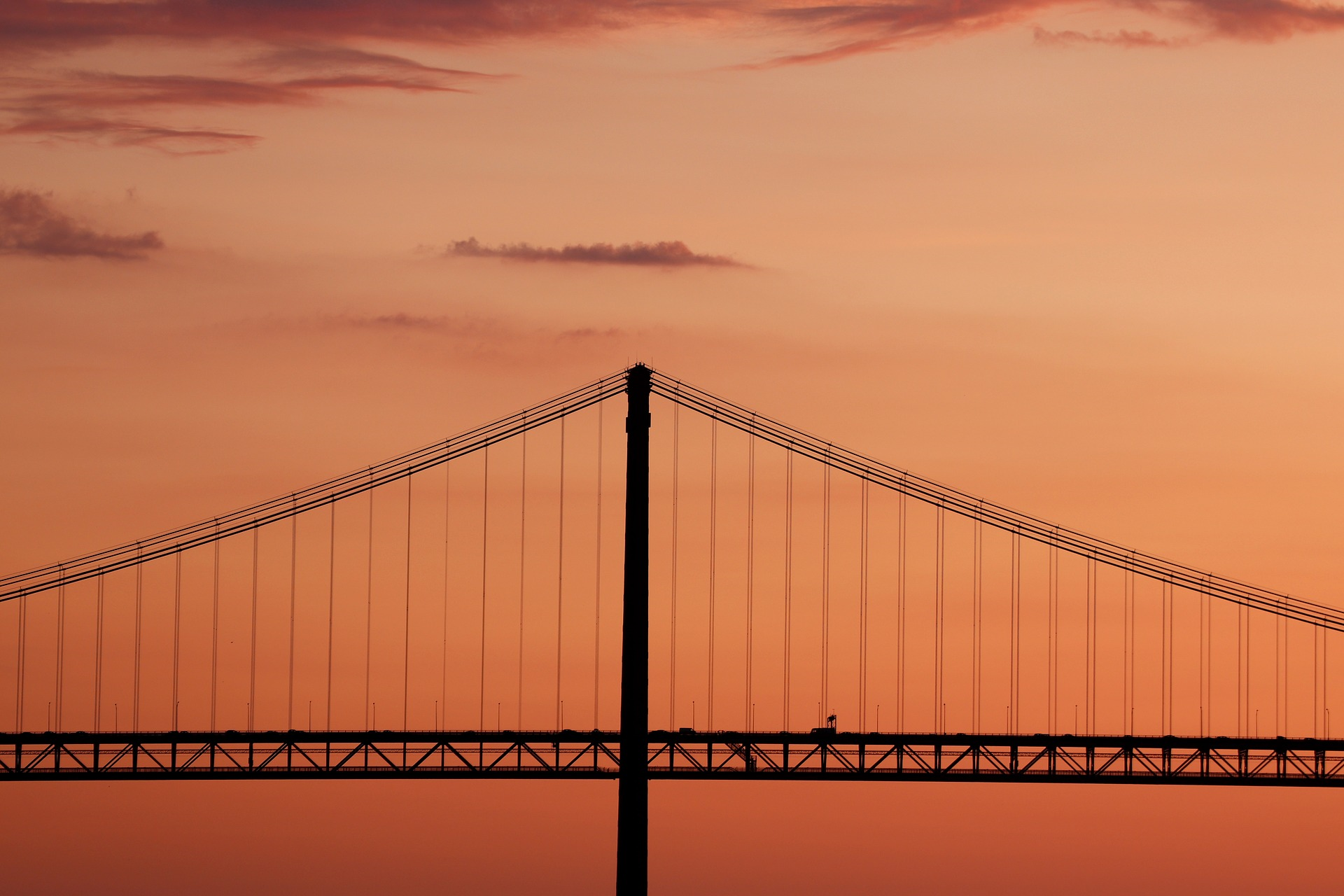 ME 270: Project
Team #, Section #: Team members: Xxxxx, Yyyyyy and Zzzzzz
Title slide info
Keep minimal
Different font sizes create visual hierarchy
Larger text more important (title)
Stock photo creates interest 
(see slide 1)
Power Point Design
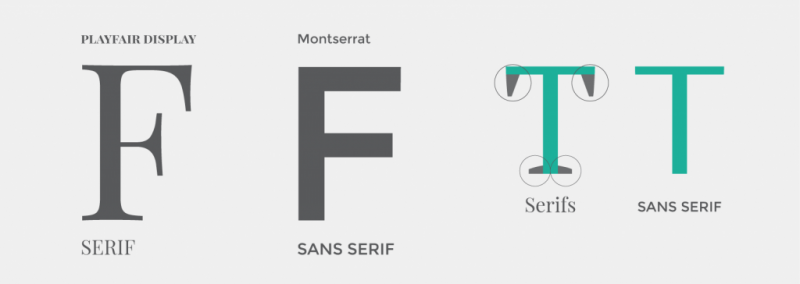 Fonts
Minimum of 18-point font
24 is better
Avoid italicized fonts and ALL-CAPS
Colors
Use less than 5 colors
Do NOT pair red and green
Image 1: San Serif vs Serif Fonts (Easil)
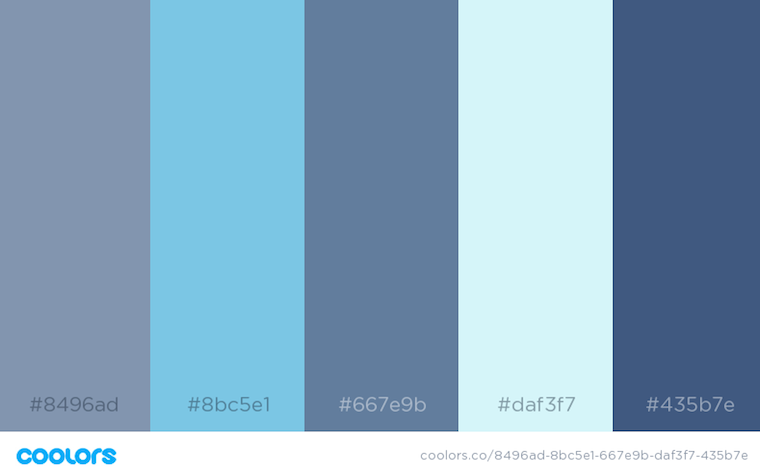 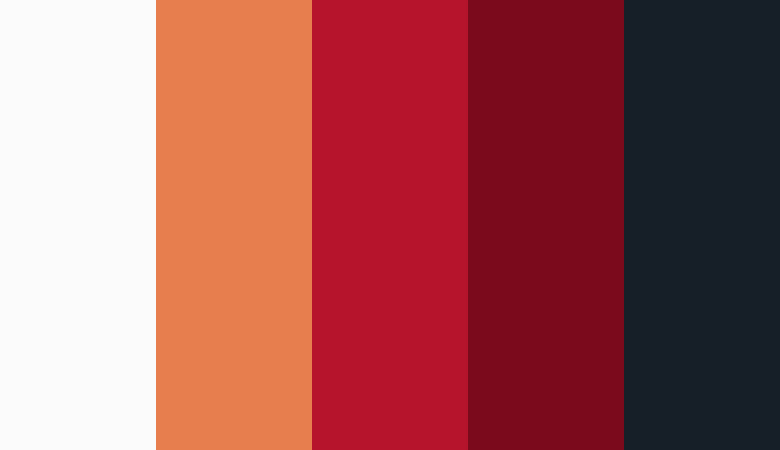 Image 3: Blue Colors (Envato)
Image 2: Orange, Red, and Black 
(Digital Synopsis)
Number of Slides
Limit the number of slides. 
 Constant “flipping" loses the audience
1-2 slides per minute
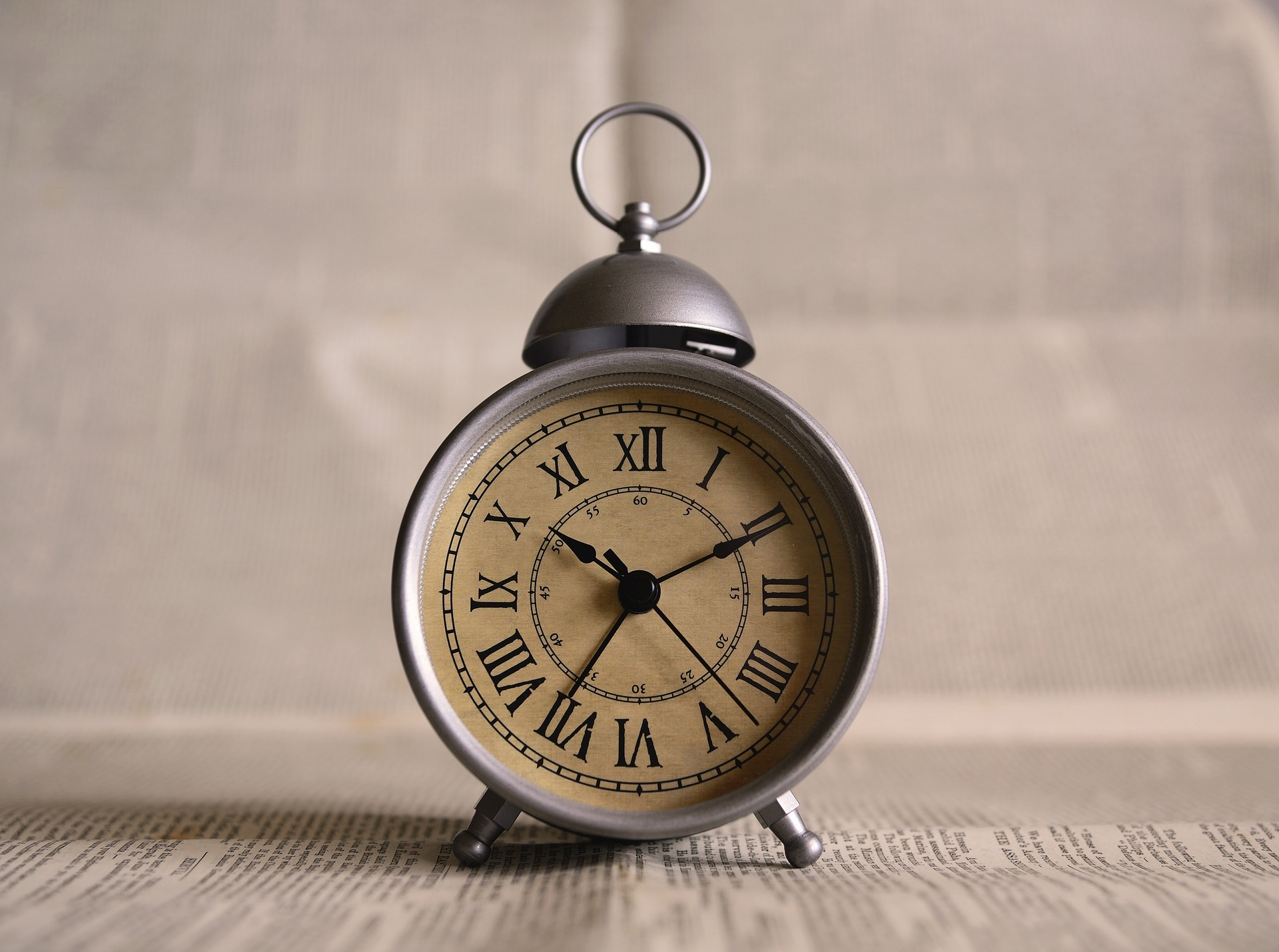 Content Slides
When using bullet points:
    Use the 6 x 6 Rule
    One thought per line 
    No more than 6 words per line
    No more than 6 lines per slide
Without bullet points, use maximum of 8 words
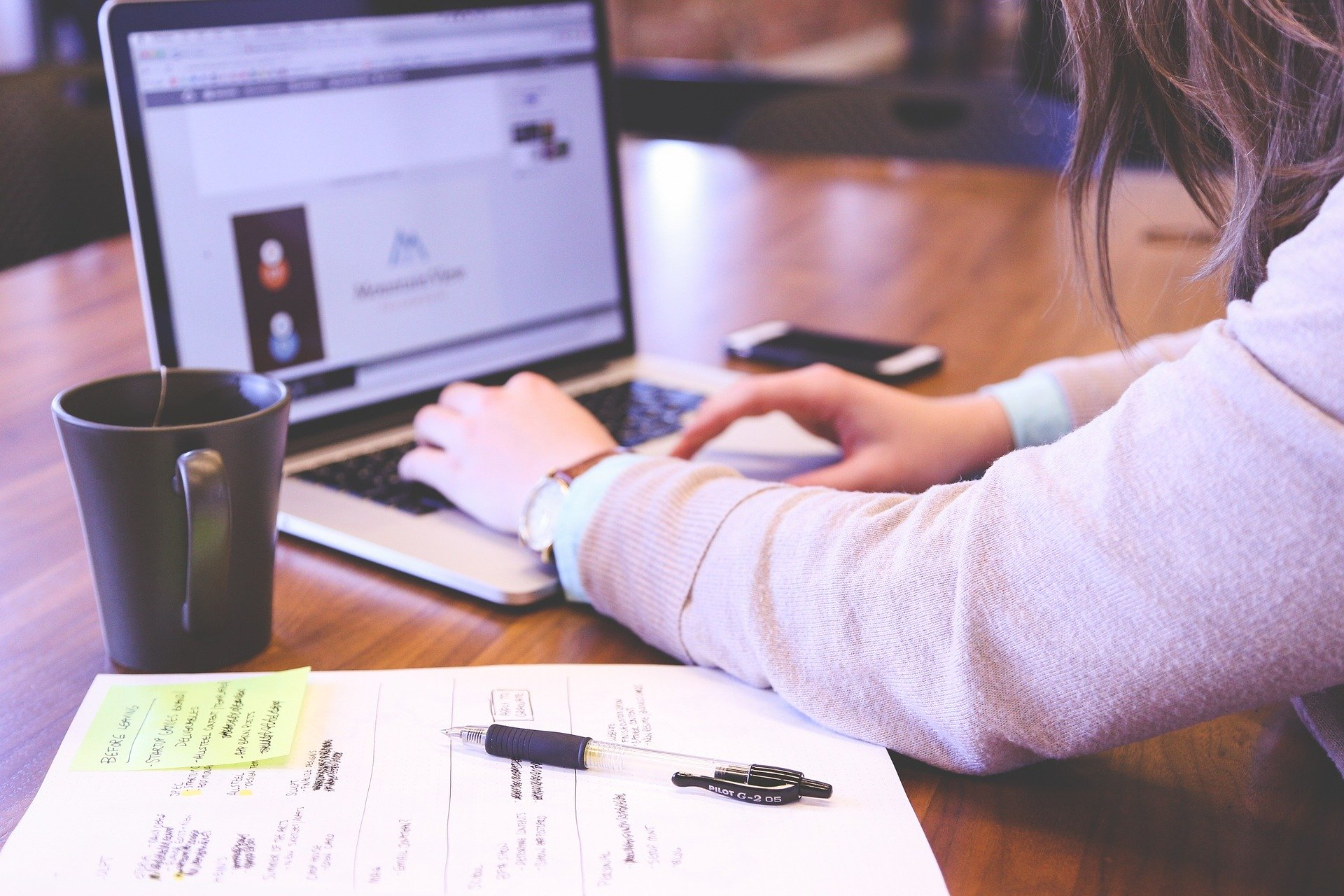 More Content
Can vary slides between:
Bullet points

Text and images
Two columns


No bullet points
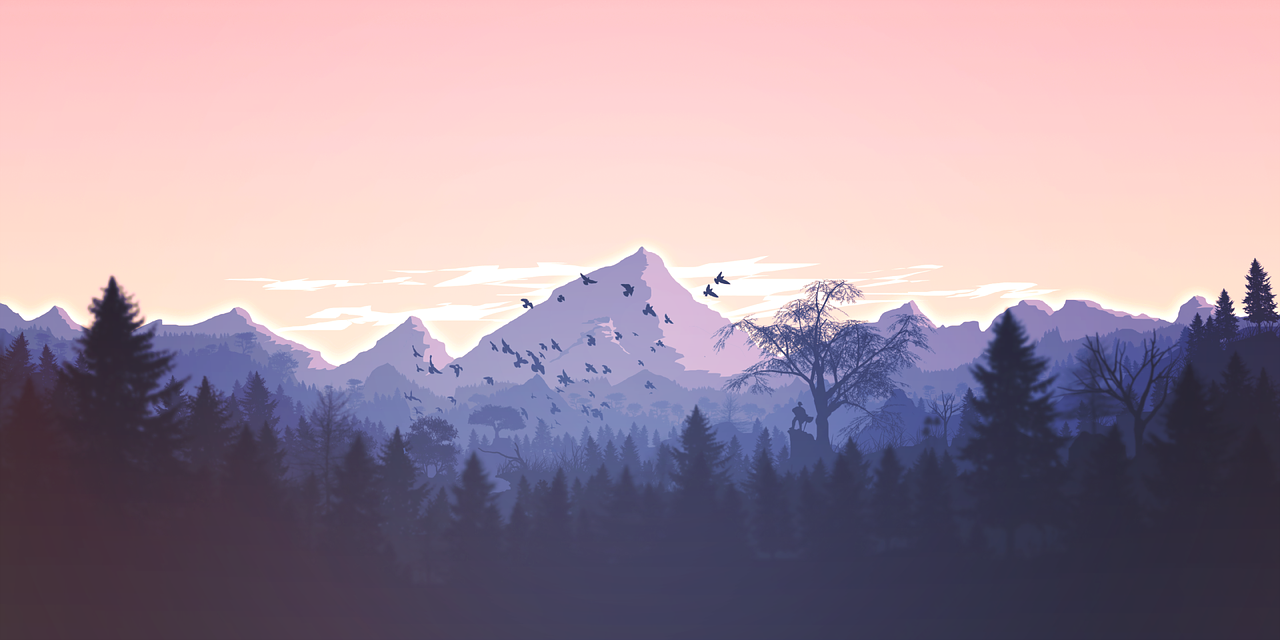 Be consistent with all other formatting:
font, color, background
Power Point Design
Charts and Graphs
Pie Charts [show percentages]
Vertical Bar Charts [change over time]
Horizontal Bar Charts [compare quantities]
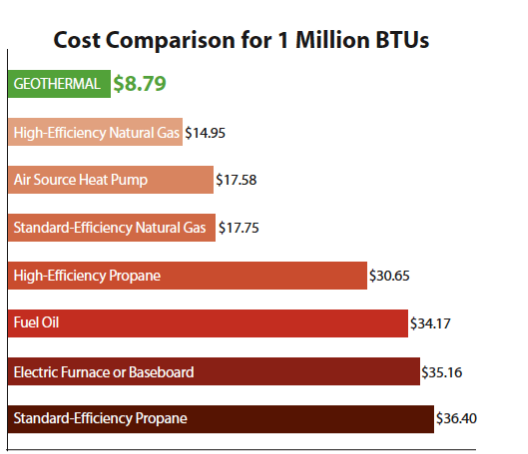 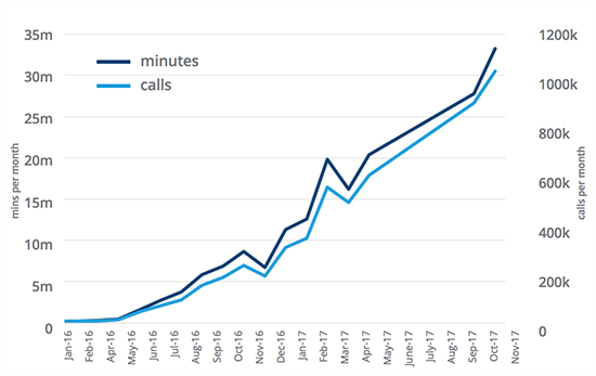 Graph 1: Cost Comparison (Geothermal - Detmer And Sons)
Graph 2: Graph Title
More Design
Images
Use one or two large images
Use the same style of image [if possible]
Keep the image quality high
References (examples)
Image 1: “Easil.” Easil, 4 Feb. 2018, https://about.easil.com/support/serif-vs-sans-serif/.
Image 2: “Digital Synopsis.” Digital Synopsis, https://digitalsynopsis.com/design/logo-color-combinations/.
Image 3: “Envato.” Envato, Coolors, https://envato.com/blog/holiday-color-palettes-arent-just-red-green/.
Graph 2: "Geothermal - Detmer And Sons". Detmer And Sons, 2019, http://www.detmersons.com/geothermal/.
References
How to Cite Sources: 
APA (American Psychological Association) – generally used for academic documents in Education, Psychology, Social Sciences, and Sciences

MLA (Modern Language Association) - generally used by writers and documentation in the Humanities

Chicago style - generally used for academics in Business, History, and the Fine Arts